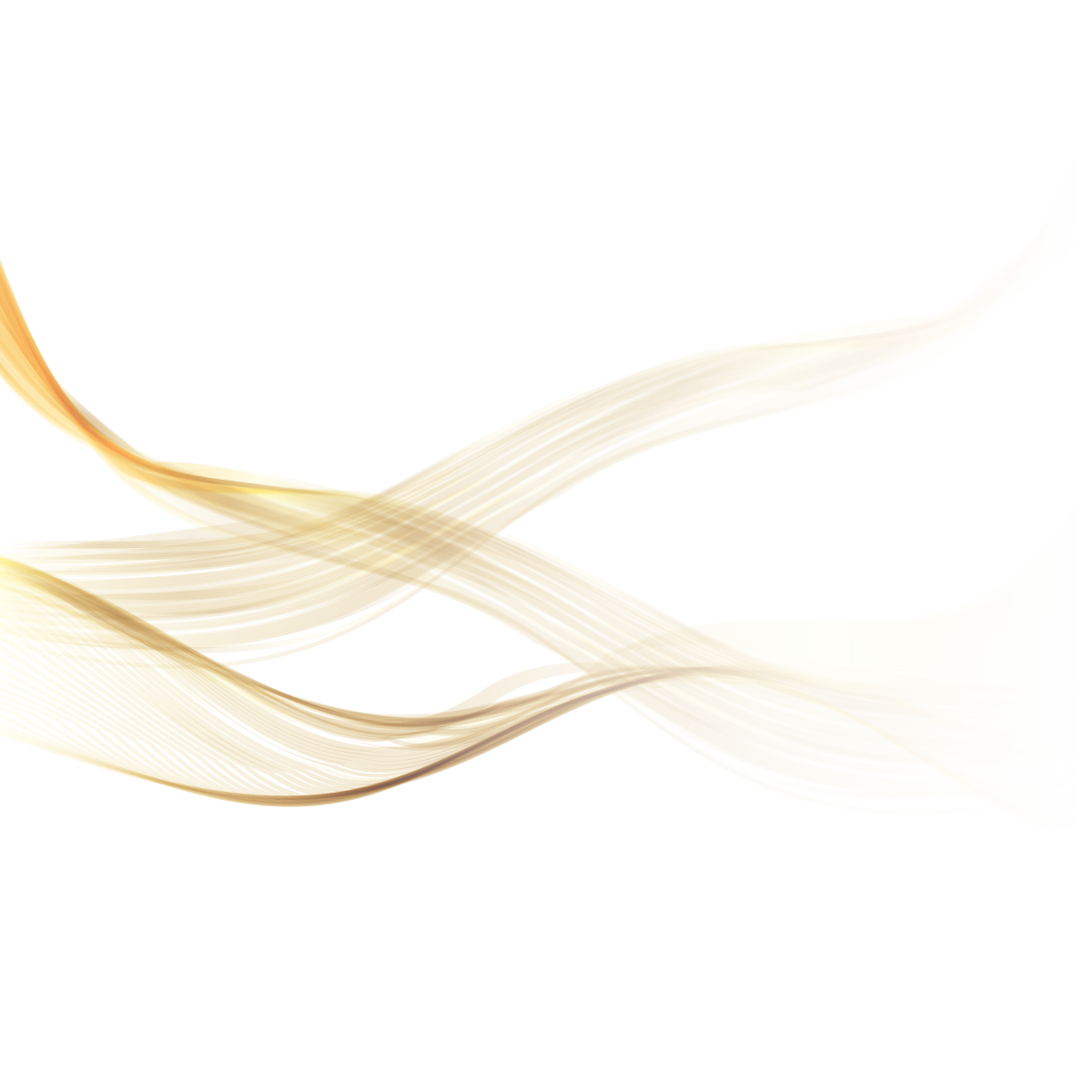 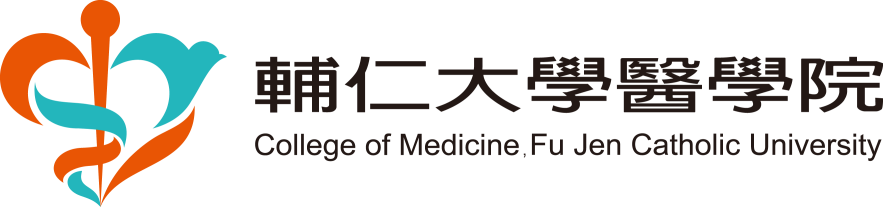 醫學教育中心
Project title
Authorship
Keywords
Background
Purposes
Results (continues)
Materials and Methods
Discussion
Results
Conclusion
This study was supported by the scholarships of Professor Chu at the College of Medicine, Fu-Jen Catholic University.